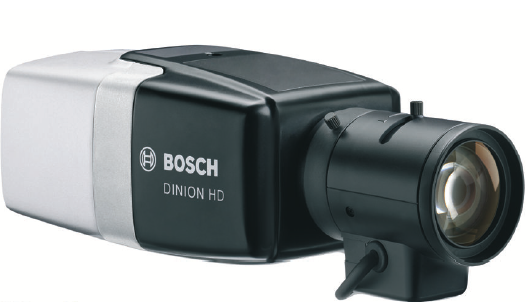 Snímanie viacpohľadového videa
Ľ. Maceková
okt. 2015
Predmet Digitálne TV systémy
TUKE - FEI - KEMT
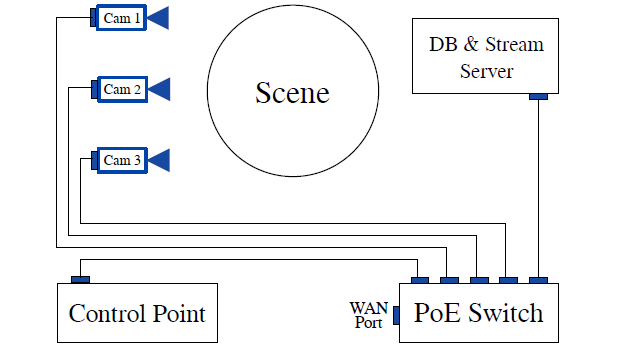 Obr.  Architektúra pracoviska
Nutné požiadavky  - viď ďalej
Nutné požiadavky
Kamery (viac kusov) – Internetové, HD, 
		- najlepšie napájané cez Ethernet (tzv. funkcia PoE)
Server – schopný strímovať
	-     -      uskladňovať veľké množstvo dát (ide o viacpohľadové video)
PoE Switch – homologizovaný pre danú sieť, v ktorej sa použije
	-     počet portov dostatočný pre použitý počet kamier, prepojenie so serverom aj s riadiacim zariadením (napr. počítačom)
	-   tiež musí mať funkciu PoE
Riadiace centrum (počítač) – naištalovaná aplikácia pre snímanie, resp. prehliadanie živého videa (softvér VLC  alebo iný, spúšťajúci snímanie a záznam v nastaviteľnej kvalite obrazu a pod., prípadne v kombinácia hotového softvéru s vytvorenými skriptmi a pod.)
Náš hardvér:
Príprava scenára
-musí byť uskutočnená dopredu a premyslená (ide o čas a objem digitálnych dát)

Príklad jednoduchého scenára:
Nastavenie kamier do príslušných pozícií spojené s kontrolou obrazu a nastavenie nahrávania (obaja riešitelia).
Kamera č.1 je smerovaná na prezentáciu.
Kamera č.2 je smerovaná na prezentujúceho.
Kamera č.3 je smerovaná na publikum.
Spustenie nahrávania (riešiteľ  č.1)
Spustenie prezentácie (riešiteľ  č.1).
Vysvetlenie a uvedenie do problematiky videoštandardu H.265/HEVC. Pri prezentácii sa striedajú obaja prezentujúci.
Ukončenie prezentácie s prípadným odpovedaním na otázky smerujúce od publika.
Ukončenie nahrávania(riešiteľ 1).
Realizácia snímania sledovania živého videa, resp. snímania
IP adresy kamier (pridelene TUKE):
147.232.25.35
147.232.25.36
147.232.25.37

www.adresa kamery ...
- vidim nazivo
- mozem nastavit vlastnosti kamery - settings

- nahravam: stlacim "Record" (cervene o)  - uklada sa do defaultne nastaveneho priecinka v PC (napr. ...\Users\Janko\Videaaa...   - tam ich najdem ( .mp4, alebo  .ts; mozem ich spracovat)

-
Ked chcem spustat nahravanie naraz z 3 kamier: 3 x VLC... (sikovnejsi je skript - vid iny subor....)

VLC:
Media - Open network stream- 
rtsp://147.232.25.35:554
rtsp://147.232.25.36:554
rtsp://147.232.25.37:554

nastavenie vlastnosti snimania:
rtsp://147.232.25.35:554/?inst=1  ....HD kvalita
                              		=2 .....SD kvalita
                             		 =3  ....iba zvuk

ZVUK:
  - nastavenie zosilnenia v kamere BOSH:
		... properties - Camera - Audio - On; Input Volumes
  (mikrofon v Jack konektore kamery ->O )   :-)
Problém zvuku
Naše riešenie:
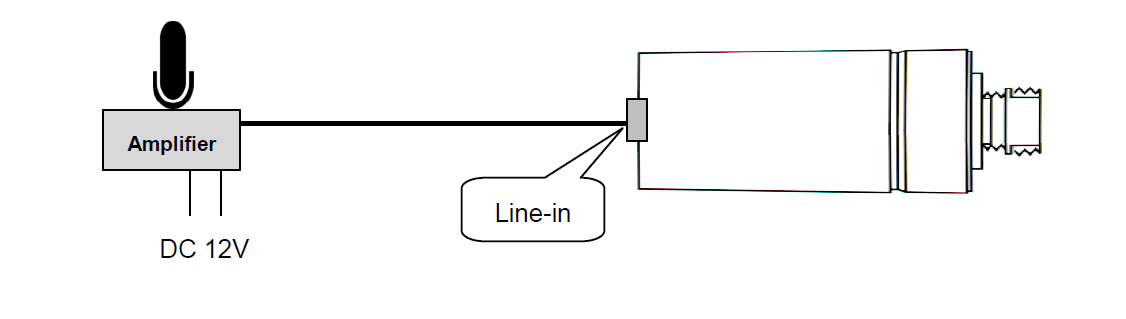 Vysvetlenie – viď dokument tu
Literatúra
[1] Audio-In_of_ACTi_Cameras_20110408_002.pdf
[2] demo8_Audio_toCamera_Special_enUS_2033040267.pdf
[3] CameraBosh_Installation_Manual_enUS_2031101707.pdf